StudyMafia.Org
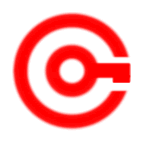 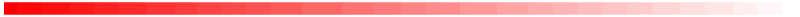 Complementary Feeding
Submitted To:	                               Submitted By:
                     Studymafia.org                                         Studymafia.org
Table Contents
Definition
Introduction
Complementary Feeding
About Complementary Feeding
Consistency of Complementary Feeding
Nutrient Composition of Complementary Foods
Conclusion
2
[Speaker Notes: SAY:Before we wrap up the course, let’s review what we have learned today.

During this course, we have
<READ the bullets from the slide.>

GO to next slide.]
Definition
Around the age of 6 months, an infant’s need for energy and nutrients starts to exceed what is provided by breast milk, and complementary foods are necessary to meet those needs.
3
[Speaker Notes: SAY:Before we wrap up the course, let’s review what we have learned today.

During this course, we have
<READ the bullets from the slide.>

GO to next slide.]
Introduction
An infant of this age is also developmentally ready for other foods. This transition is referred to as complementary feeding.
If complementary foods are not introduced around the age of 6 months, or if they are given inappropriately, an infant’s growth may falter.
4
[Speaker Notes: SAY:Before we wrap up the course, let’s review what we have learned today.

During this course, we have
<READ the bullets from the slide.>

GO to next slide.]
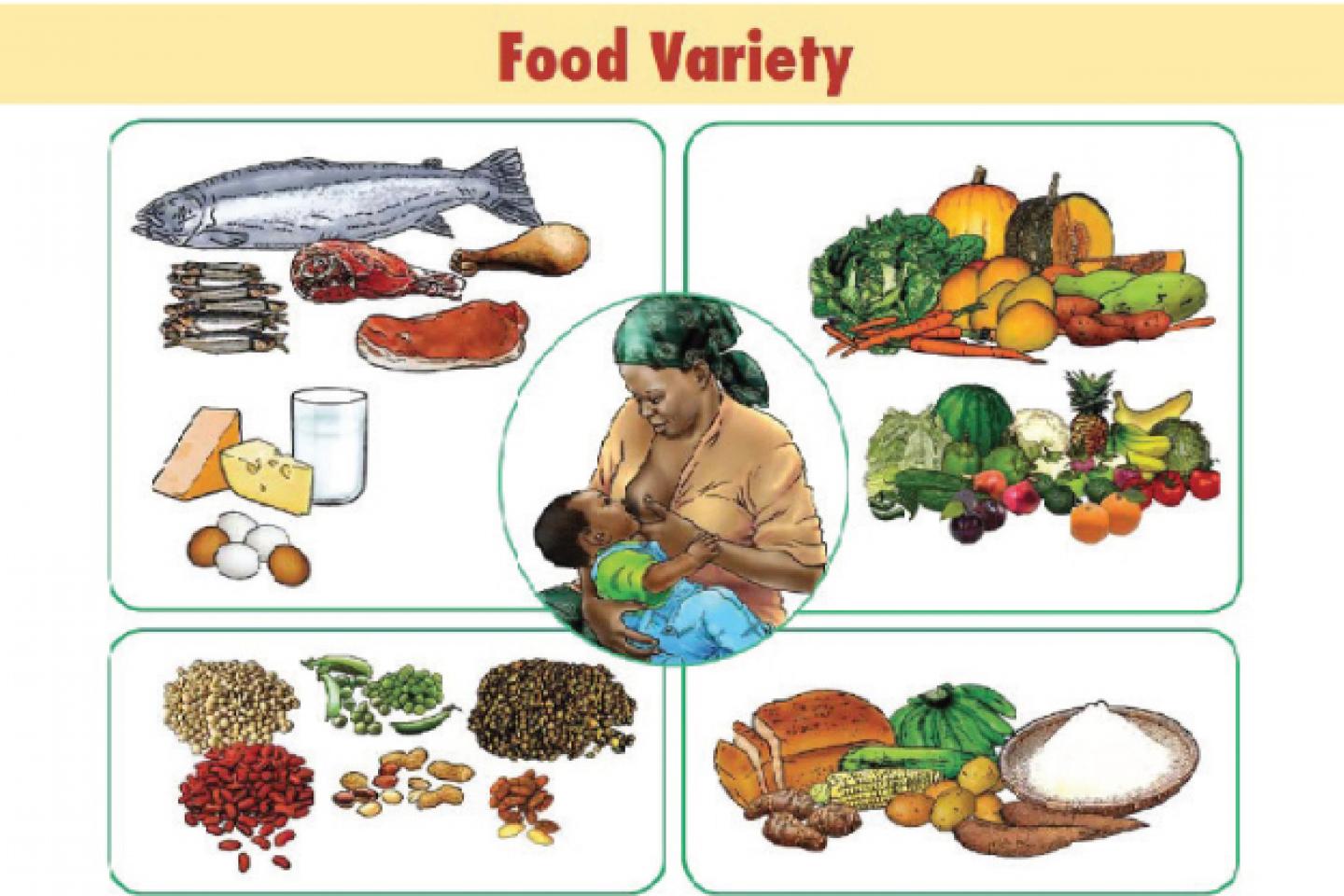 5
[Speaker Notes: SAY:
The purpose of epidemiology in public health practice is to

discover the agent, host, and environmental factors that affect health;
determine the relative importance of causes of illness, disability, and death;
identify those segments of the population that have the greatest risk from specific causes of ill health; and
evaluate the effectiveness of health programs and services in improving population health.
GO to next slide.]
Complementary Feeding
Ensuring that infants nutritional needs are met requires that complementary foods be:
timely – meaning that they are introduced when the need for energy and nutrients exceeds what can be provided through exclusive breastfeeding;
adequate – meaning that they provide sufficient energy, protein and micronutrients to meet a growing child’s nutritional needs;
●●●
6
[Speaker Notes: SAY:
The purpose of epidemiology in public health practice is to

discover the agent, host, and environmental factors that affect health;
determine the relative importance of causes of illness, disability, and death;
identify those segments of the population that have the greatest risk from specific causes of ill health; and
evaluate the effectiveness of health programs and services in improving population health.
GO to next slide.]
Complementary Feeding
safe – meaning that they are hygienically stored and prepared, and fed with clean hands using clean utensils and not bottles and teats;
properly fed – meaning that they are given consistent with a child’s signals of appetite and satiety, and that meal frequency and feeding are suitable for age.
7
[Speaker Notes: SAY:
The purpose of epidemiology in public health practice is to

discover the agent, host, and environmental factors that affect health;
determine the relative importance of causes of illness, disability, and death;
identify those segments of the population that have the greatest risk from specific causes of ill health; and
evaluate the effectiveness of health programs and services in improving population health.
GO to next slide.]
About Complementary Feeding
Breastfeeding provides the ideal food during the first 6 months of life. 
Complementary feeding starts when breast milk is no longer sufficient by itself, where the target age is for 6–23 months. 
The gap between nutritional requirement and amount obtained from breast milk increases with age.
●●●
8
[Speaker Notes: SAY:
The purpose of epidemiology in public health practice is to

discover the agent, host, and environmental factors that affect health;
determine the relative importance of causes of illness, disability, and death;
identify those segments of the population that have the greatest risk from specific causes of ill health; and
evaluate the effectiveness of health programs and services in improving population health.
GO to next slide.]
About Complementary Feeding
For energy, 200, 300, and 550 kcal per day is expected to be covered by complementary foods at 6–8, 9–11, and 12–23 months, respectively. 
In addition, the complementary foods must provide relatively large proportions of micronutrients such as iron, zinc, phosphorus, magnesium, calcium, and vitamin B6.
●●●
9
[Speaker Notes: SAY:
The purpose of epidemiology in public health practice is to

discover the agent, host, and environmental factors that affect health;
determine the relative importance of causes of illness, disability, and death;
identify those segments of the population that have the greatest risk from specific causes of ill health; and
evaluate the effectiveness of health programs and services in improving population health.
GO to next slide.]
About Complementary Feeding
Thus, homemade complementary foods remain commonly used. Even when based on an improved recipe, however, unfortified plant-based complementary foods provide insufficient key micronutrients (especially, iron, zinc, and calcium) during the age of 6–23 months. 
Thus, this review assessed complementary feeding practice and recommendation and reviewed the level of adequacy of homemade complementary foods.
10
[Speaker Notes: SAY:
The purpose of epidemiology in public health practice is to

discover the agent, host, and environmental factors that affect health;
determine the relative importance of causes of illness, disability, and death;
identify those segments of the population that have the greatest risk from specific causes of ill health; and
evaluate the effectiveness of health programs and services in improving population health.
GO to next slide.]
Consistency of Complementary Feeding
The minimum age at which infants develop the ability to swallow particular type of food is highly dependent on their level of neuromuscular development.
Thus, failure to account such abilities for mastication and swallowing when preparing and serving diets to infants may result in consumption of only trivial amount or extended feeding time
11
[Speaker Notes: SAY:
The purpose of epidemiology in public health practice is to

discover the agent, host, and environmental factors that affect health;
determine the relative importance of causes of illness, disability, and death;
identify those segments of the population that have the greatest risk from specific causes of ill health; and
evaluate the effectiveness of health programs and services in improving population health.
GO to next slide.]
Nutrient Composition of 
Complementary Feeding
Energy Requirement
Complementary foods are expected to have sufficient energy density to provide a growing child with adequate daily energy requirement. 
Energy density is the number of kilocalories of energy in certain food per milliliter per gram of that food. Breast milk contains an energy density of about 0.7 kcal/ml.
●●●
12
[Speaker Notes: SAY:
The purpose of epidemiology in public health practice is to

discover the agent, host, and environmental factors that affect health;
determine the relative importance of causes of illness, disability, and death;
identify those segments of the population that have the greatest risk from specific causes of ill health; and
evaluate the effectiveness of health programs and services in improving population health.
GO to next slide.]
Nutrient Composition of 
Complementary Feeding
Protein Requirement
Protein makes important nutrient composition in complementary foods. They are major sources of essential amino acids and energy at times of energy deprivation.
Adequate supply of dietary protein is vital for maintaining cellular function and integrity and for ensuring normalcy of health and growth.
●●●
13
[Speaker Notes: SAY:
The purpose of epidemiology in public health practice is to

discover the agent, host, and environmental factors that affect health;
determine the relative importance of causes of illness, disability, and death;
identify those segments of the population that have the greatest risk from specific causes of ill health; and
evaluate the effectiveness of health programs and services in improving population health.
GO to next slide.]
Nutrient Composition of 
Complementary Feeding
Fats/Lipids Requirement
Dietary fats constitute an important portion of nutrients obtained from foods. For infants and young children, they are source of energy, essential fatty acids, and fat soluble vitamins (A, D, E, and K). 
In addition, dietary fats have an important role in promoting good health and enhancing the sensory qualities of the foods.
●●●
14
[Speaker Notes: SAY:
The purpose of epidemiology in public health practice is to

discover the agent, host, and environmental factors that affect health;
determine the relative importance of causes of illness, disability, and death;
identify those segments of the population that have the greatest risk from specific causes of ill health; and
evaluate the effectiveness of health programs and services in improving population health.
GO to next slide.]
Nutrient Composition of 
Complementary Feeding
Carbohydrates
Starch is likely to be a major constituent of many complimentary foods for older infants and young children. 
To ensure that its energy value is realized, this starch should be provided in a readily digestible form. Increasing the intake of dietary fibers increases stool bulk, causes flatulence, and decreases appetite.
●●●
15
[Speaker Notes: SAY:
The purpose of epidemiology in public health practice is to

discover the agent, host, and environmental factors that affect health;
determine the relative importance of causes of illness, disability, and death;
identify those segments of the population that have the greatest risk from specific causes of ill health; and
evaluate the effectiveness of health programs and services in improving population health.
GO to next slide.]
Nutrient Composition of 
Complementary Feeding
Micronutrients
Micronutrients are essential for growth, development, and prevention of illness in young children. 
Adequate intakes of micronutrients, such as iron, zinc, and calcium, are important for ensuring optimal health, growth, and development of infants and young children.
16
[Speaker Notes: SAY:
The purpose of epidemiology in public health practice is to

discover the agent, host, and environmental factors that affect health;
determine the relative importance of causes of illness, disability, and death;
identify those segments of the population that have the greatest risk from specific causes of ill health; and
evaluate the effectiveness of health programs and services in improving population health.
GO to next slide.]
17
Conclusion
Around the age of 6 months, an infant's need for energy and nutrients starts to exceed what is provided by breast milk, and complementary foods are necessary to meet those needs. 
An infant of this age is also developmentally ready for other foods. This transition is referred to as complementary feeding.
18
[Speaker Notes: SAY:
The purpose of epidemiology in public health practice is to

discover the agent, host, and environmental factors that affect health;
determine the relative importance of causes of illness, disability, and death;
identify those segments of the population that have the greatest risk from specific causes of ill health; and
evaluate the effectiveness of health programs and services in improving population health.
GO to next slide.]
References
Google.com
Wikipedia.org
Studymafia.org
Slidespanda.com
ThanksTo StudyMafia.org